吸入手順・評価票
エアロスフィア(ビレーズトリ・ビベスピ)
デバイス各部位の名称と注意点
※ プッシュサポーター（吸入補助具）　
　は原則使用します
※インジケーターの残数を確認します
※ 本体を親指、人差し指と中指で支え　　　　　　　　　　　　　　　　　　　　　　　　　〇て持ちます（上下注意）
※ 背筋を伸ばして胸をはりまっすぐ
　前を向きます
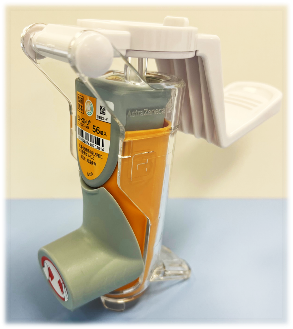 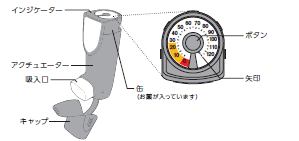 プッシュサポーターを調剤時都度添付しない場合、捨ててしまっていないか確認してください
小窓表示、アクチュエーターの洗浄についてはメーカー製リーフレットを併用してください
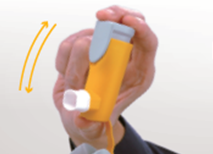 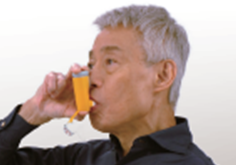 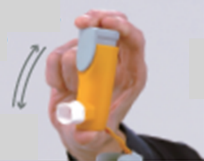 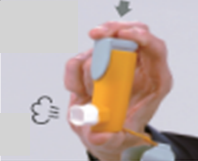 2回
空噴霧
2022年　埼玉吸入療法サポートネットワーク